Optics Laboratory
2nd Grade - 1st Semester
2018/2019

Instructors
Assist. Prof. Dr. Sabah Ibrahim
Assist. Lect. Muhanned Jamal
Assist. Lect. Najwa Ibrahim
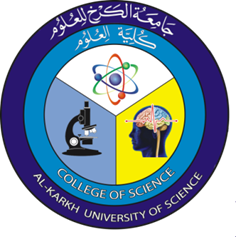 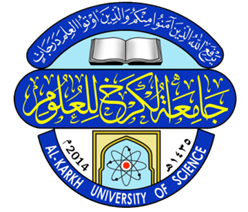 Experiment SevenPRISM SPECTROMETER
Theory:
The spectrometer is an instrument for analyzing the spectra of radiations. The glass-prism spectrometer is suitable for measuring ray deviations and refractive indices. A prism refracts the light into a single spectrum, whereas the diffraction grating divides the available light into several spectra. Because of this, slit images formed using a prism are generally brighter than those formed using a grating. Spectral lines that are too dim to be seen with a grating can often be seen using a prism. Unfortunately, the increased brightness of the spectral lines is offset by a decreased resolution, since the prism doesn’t separate the different lines as effectively as the grating. However, the brighter lines allow a narrow slit width to be used, which partially compensates for the reduced resolution. With a prism, the angle of refraction is not directly proportional to the wavelength of the light. Therefore, to measure wavelengths using a prism, a calibration graph of the angle of deviation versus wavelength must be constructed using a light source with a known spectrum.